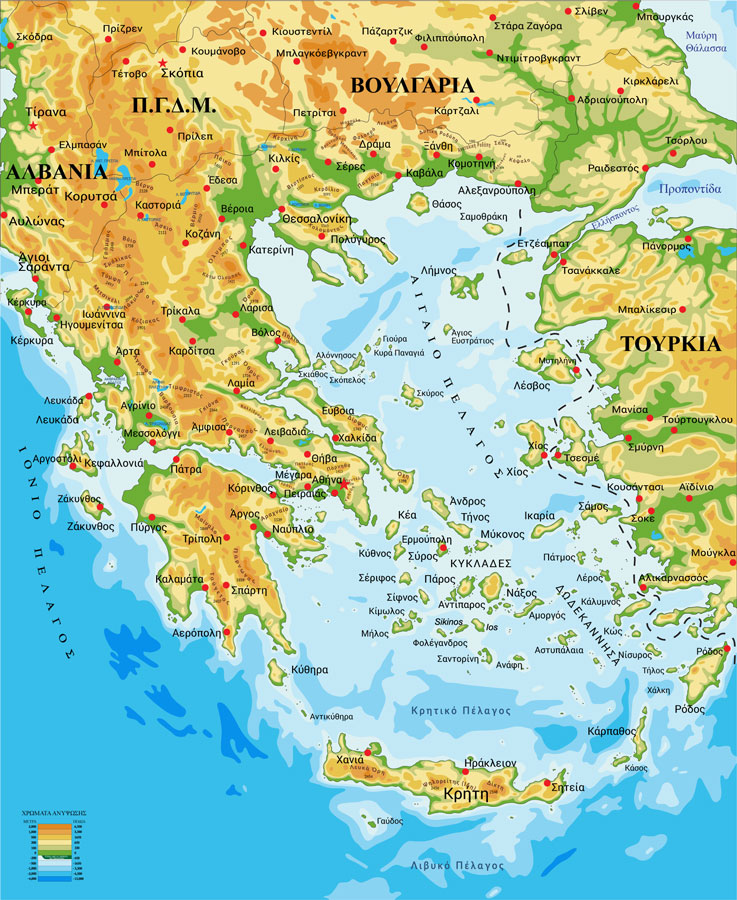 ΧΑΡΤΕΣ
ΕΙΔΗ ΧΑΡΤΩΝ
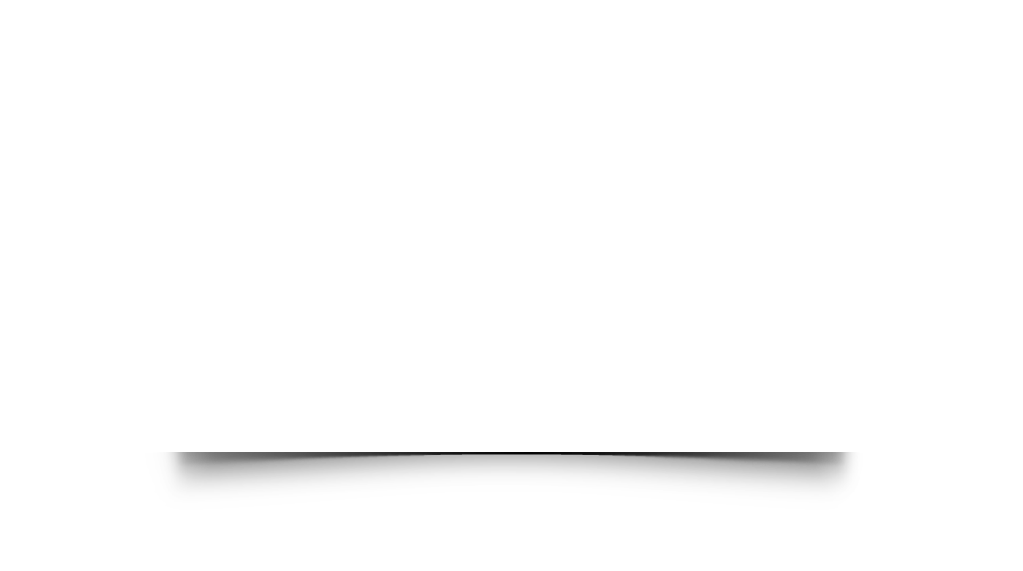 Ειδικοί ή Θεματικοί
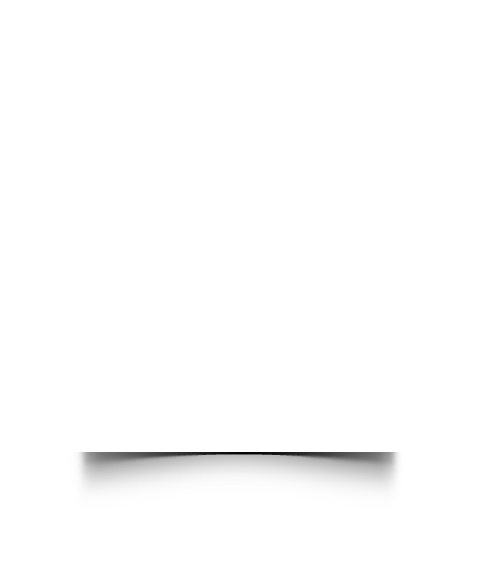 Απεικονίζουν το φυσικό και το ανθρωπογενές περιβάλλον
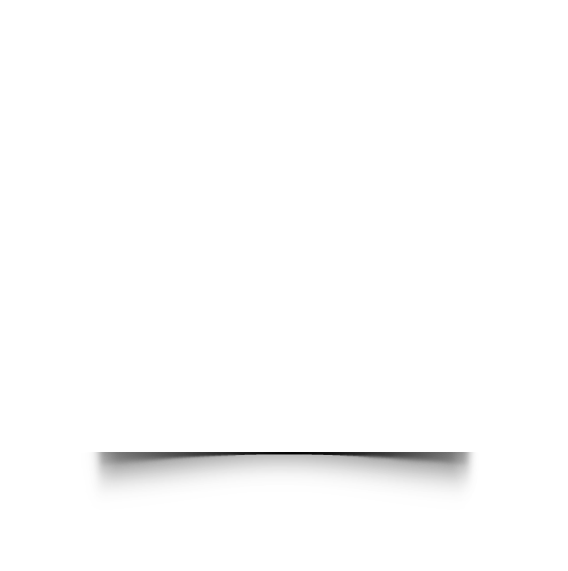 Παρουσιάζουν την κατανομή ενός φαινομένου στον χώρο
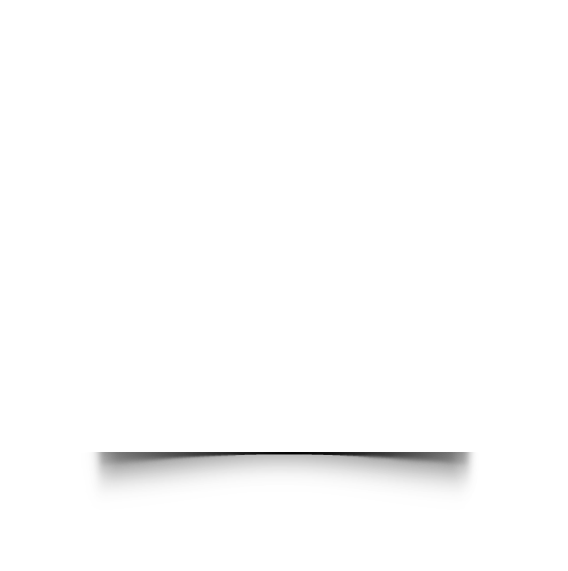 Ποιοτικοί
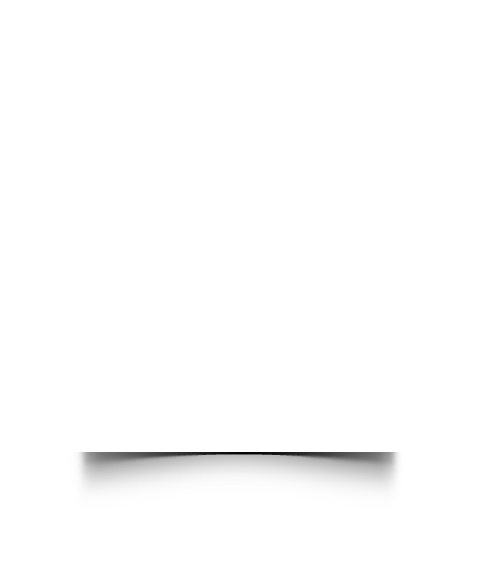 Γενικοί ή Τοπογραφικοί
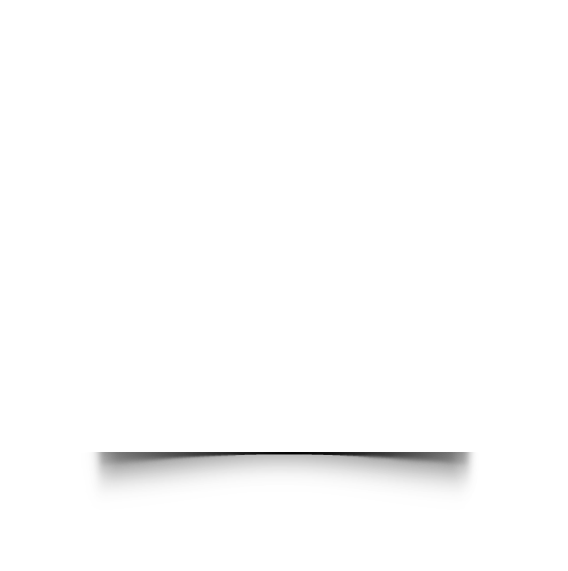 Ποσοτικοί
Πολιτικοί
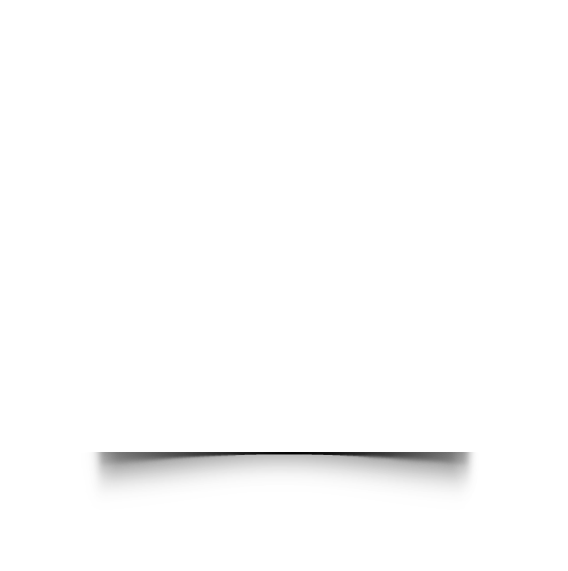 Γεωμορφολογικοί
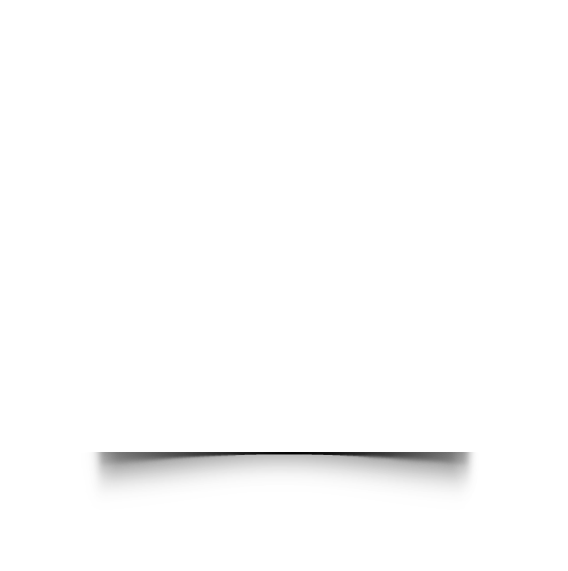 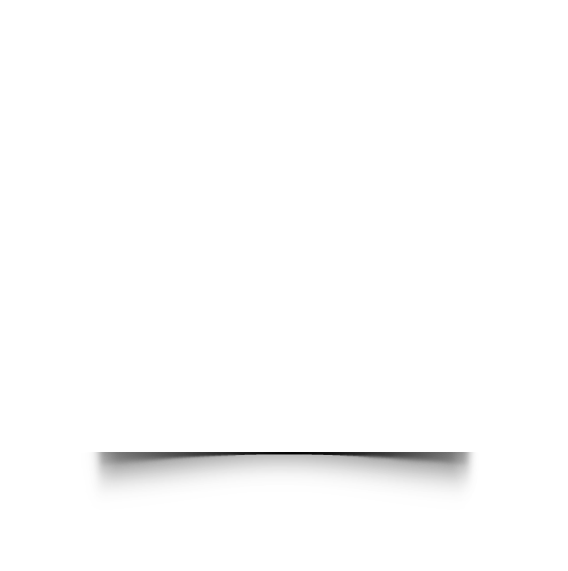 Τοπογραφικοί
Αναγλύφου
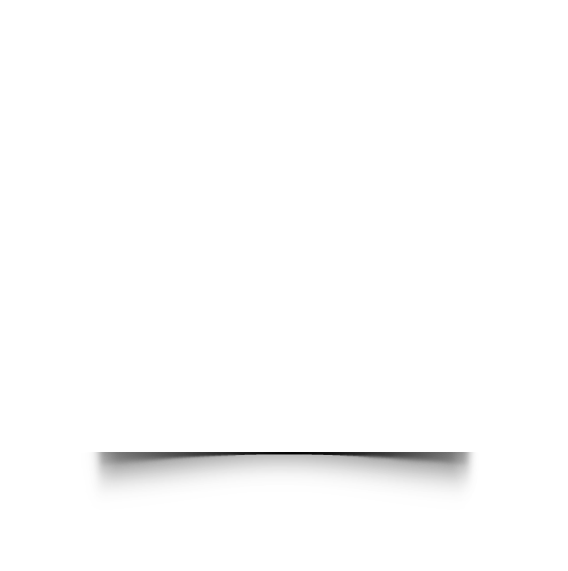 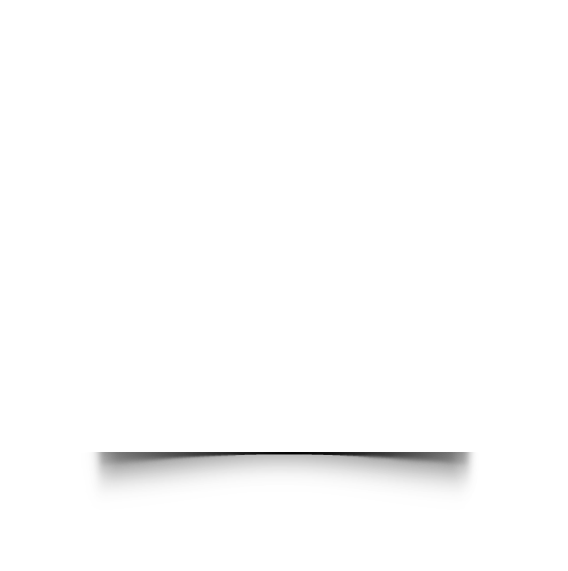 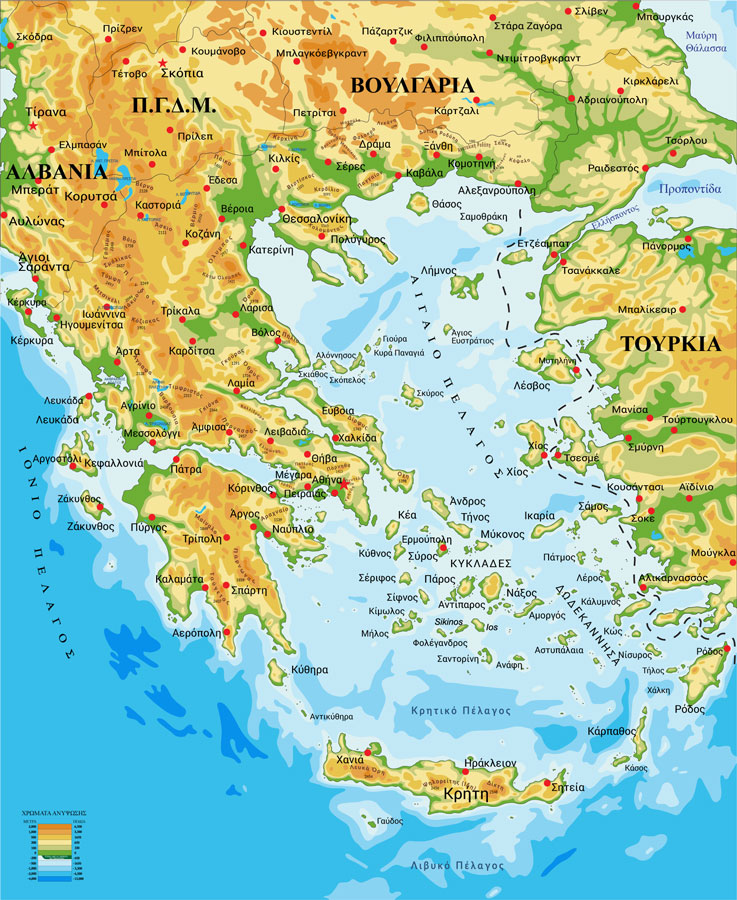 Γεωφυσικοσ χαρτησ     ελλαδασ
Γεωφυσικοσ χαρτησ     ευρωπησ
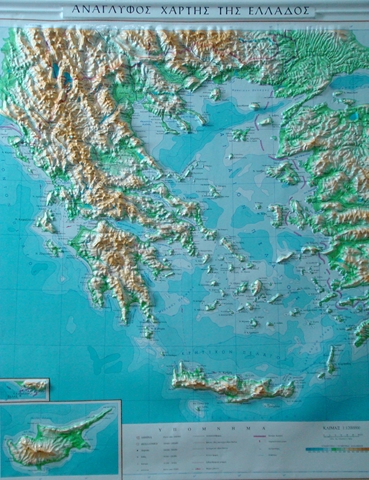 Σύμφωνα με την πρώτη διαφάνεια 
σε ποιά κατηγορία και ποιό είδος 
Θα έλεγες ότι ανήκει ο χάρτης;
Χαρτησ τησ ισπανιασ
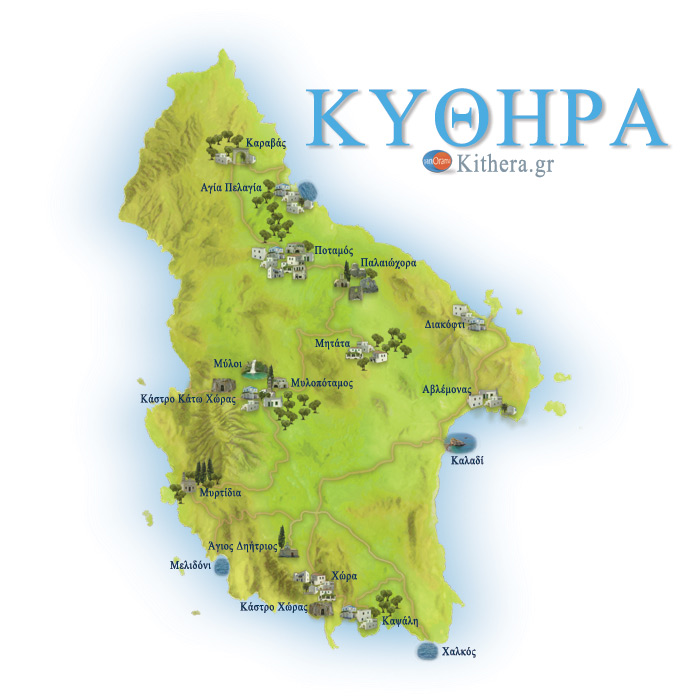 Ετησια παραγωγη πετρελαιου 2014
Χαρτης παγκοσμιας αγροτικησ παραγωγησ ετουσ 2009
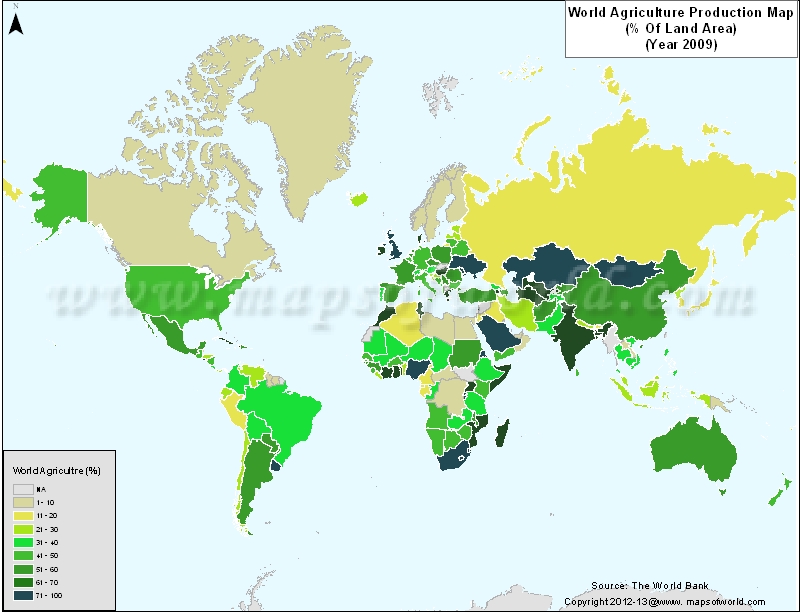 Χαρτησ Υψουσ βροχησ σε χιλιοστα
Χαρτησ πληθυσμου
Ριπή : βίαιη, σφοδρή κίνηση (συνήθως του ανέμου)